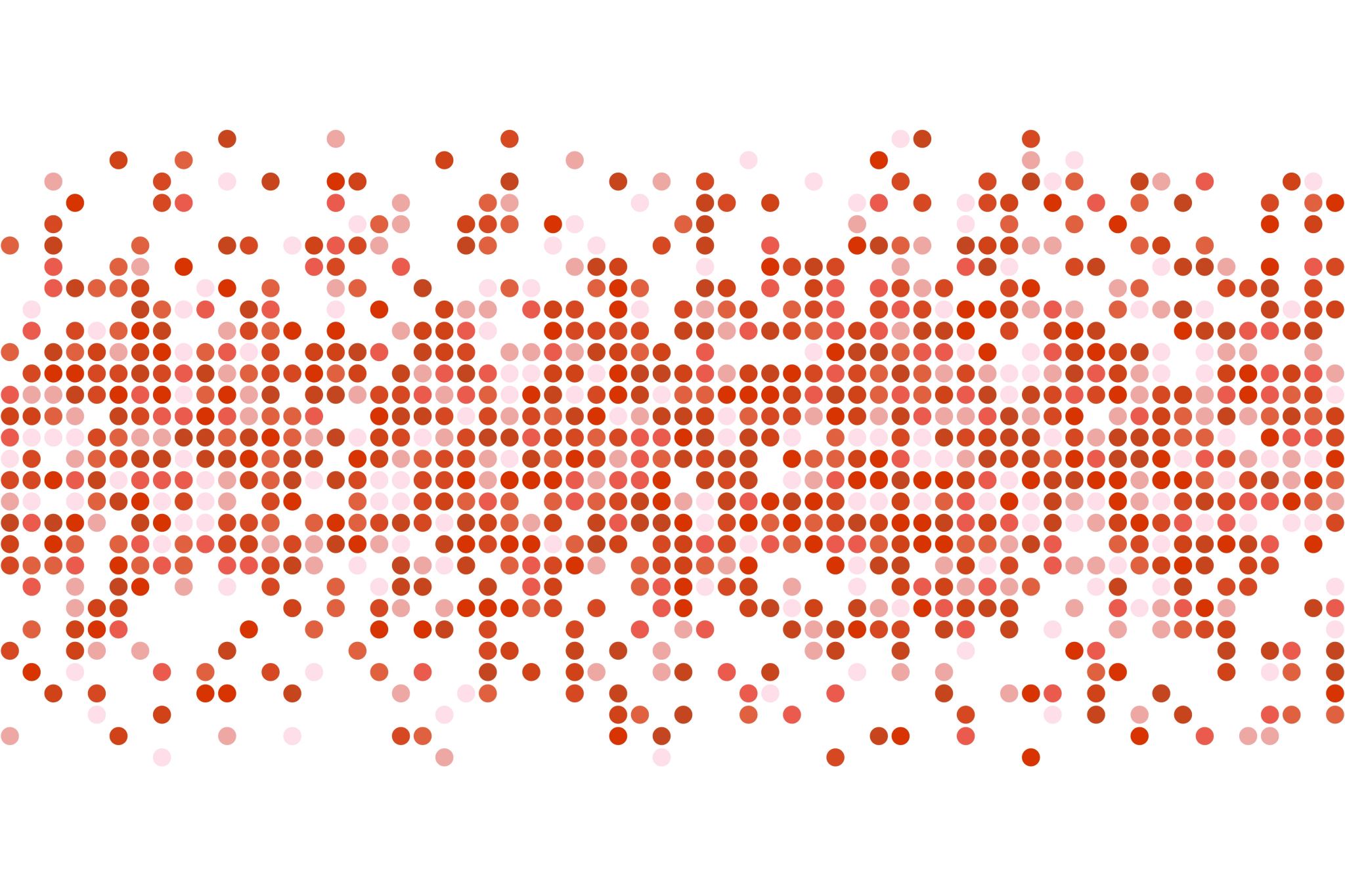 TEMA 4:
“Ajuste de funciones”
4.1 INTERPOLACIÓN
La forma más simple de interpolación consiste en unir dos puntos con una línea recta.
4.1 INTERPOLACIÓN
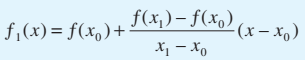 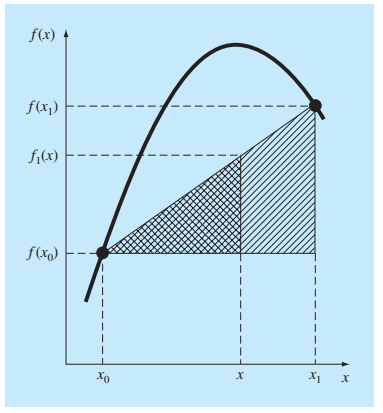 Estima el logaritmo natural de 2 mediante interpolación lineal. Primero, realiza el cálculo por interpolación entre ln 1 = 0 y ln 6 = 1.791759. (El valor verdadero de ln 2 es 0.6931472).
Ahora, repite el procedimiento, pero usa un intervalo menor de ln 1 a ln 4 (1.386294).Observa que el valor verdadero de ln 2 es 0.6931472.